স্বাগতম
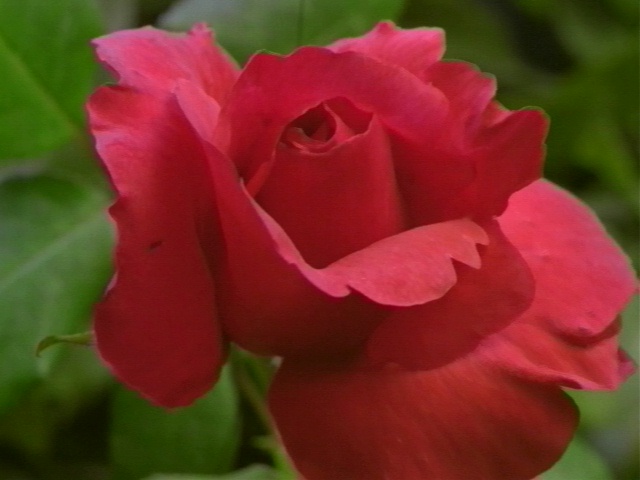 পরিচিতিঃ
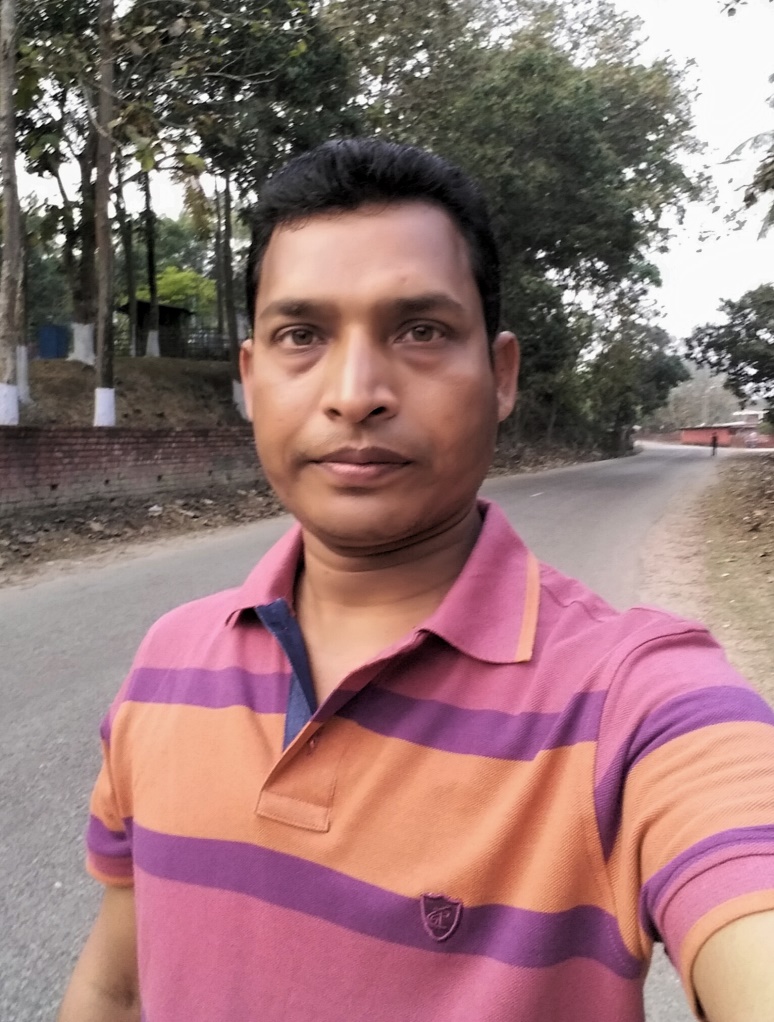 মোঃ আবদুল মন্নান
ইনস্ট্রাক্টর (নন-টেক)
বাংলাদেশ  সুইডেন পলিটেকিনক ইনস্টিটিউট,কাপ্তাই।
বিষয়- পদার্থ বিজ্ঞান-1
শিখনফল
১। কোন বিজ্ঞানীর গবেষণা লব্ধ তথ্যের ভিত্তিতে স্বীয় পর্যবেক্ষণের মাধ্যমে কেপলার গ্রহের গতি সম্পর্কিত সূত্রসমূহ প্রদান কেরেছেন শিক্ষার্থীরা তা বলতে পারবে।
২। শিক্ষার্থীরা গ্রহের গতিপথ ব্যাখ্যা করতে পারবে।
৩। গ্রহের গতি সম্পর্কিত সূত্রসমূহ বলতে এবং ব্যাখ্যা করতে পারবে।
পাঠের অনুকুল পরিবেশ সৃষ্টি
বিভিন্ন গ্রহের কক্ষীয় পথে আবর্তন
জ্যোতিঃ পদার্থবিজ্ঞানী জোহান কেপলার
পাঠ শিরোনাম
গ্রহের গতি সম্পর্কিত কেপলারের সূত্রসমূহ
F’
F’
F
গ্রহের গতিপথ
পাঠ উপস্থাপন
গ্রহের গতি সম্পর্কিত কেপলারের সূত্র তিনটি নিম্নরূপ:
    প্রথম সূত্র (উপবৃত্ত সূত্র): প্রতিটি গ্রহ সূর্যকে একটি নাভিতে বা ফোকাসে রেখে একটি উপবৃত্তাকার পথে প্রদক্ষিণ করছে।
F’
F
গ্রহের উপবৃত্তাকার গতি
[Speaker Notes: ;’]
দ্বিতীয় সূত্র (ক্ষেত্রফলের সূত্র): গ্রহ এবং সূর্যের সংযোগকারী সরলরেখা সমান সময়ে সমান ক্ষেত্রফল  অতিক্রম করে।
B
T1
A
F’
T1 = T2  হলে
AFB = CFD
F
D
T2
C
গ্রহের সমান সময়ে সমান ক্ষেত্রফল অতিক্রম
তৃতীয় সূত্র (পর্যায়কালের সূত্র): প্রতিটি গ্রহের পর্যায়কালের বর্গ সূর্য হতে ঐ গ্রহের গড় দুরত্বের ঘনফলের সমানুপাতিক।
T2  R3
বিভিন্ন গ্রহের কক্ষীয় পথে আবর্তন
বিভিন্ন গ্রহের কক্ষীয় পথে আবর্তন
দলীয় কাজ
দল- ১                                 দল- ২:
গ্রহের আবর্তনকালের সাথে সূর্য হতে এর দুরত্বের সম্পর্ক বর্ণনা কর।
নিচের গ্রহ দুটি লক্ষ্য কর এবং এদের আবর্তনকাল কিরূপ হবে ব্যাখ্যা কর।
ভিন্ন ভরের একই রকম কক্ষপথের গ্রহের গতি
মূল্যায়ন
১। গ্রহের গতিপথ কেমন বল।
২। গ্রহের গতি সংক্রান্ত কেপলারের ২য় সূত্রটি বর্ণনা কর। 
৩। চিত্রে দুটি গ্রহের গতিপথ দেখানো হল। সূর্যের সাথে গ্রহ দুটির সংযোগকারী সরলরেখা সমান সময়ে সমান ক্ষেত্রফল অতিক্রম করবে কিনা ব্যাখ্যা কর।
F’
F’
F
একই ভরের ভিন্ন রকম কক্ষপথের গ্রহের গতি
বাড়ির কাজ
১। সূর্য হতে একটি গ্রহের গড় দুরত্ব 4 km এবং এর আবর্তনকাল 240 দিন। অপর একটি গ্রহের গড় দুরত্ব 7 km হলে এর আবর্তনকাল কত হবে নির্ণয় কর। 
২। দুটি গ্রহের কক্ষপথের দৈর্ঘ্য সমান। এদের আবর্তনকাল কিরূপ হবে ব্যাখ্যা কর।
ধন্যবাদ